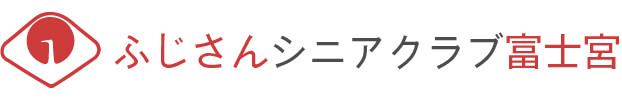 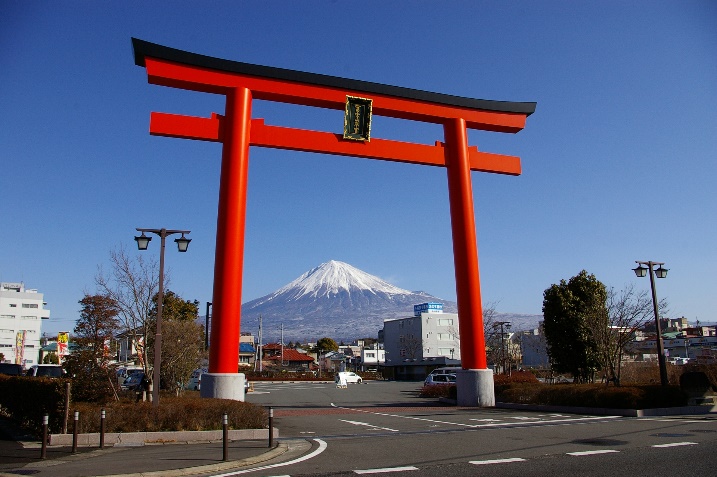 富士根南支部
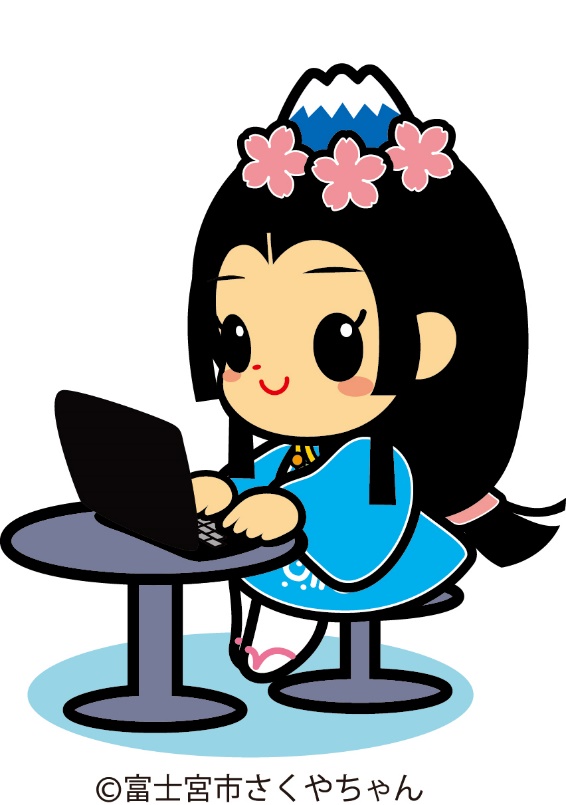 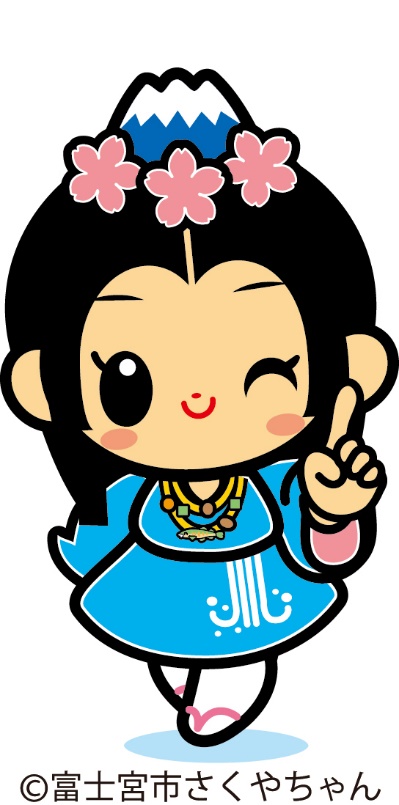 活動報告
よ
ろ
し
く
ね
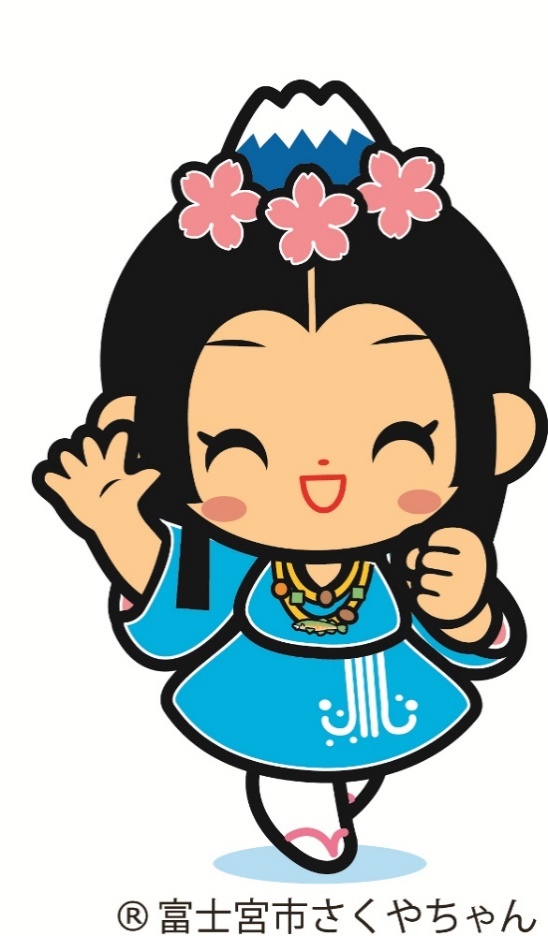 富士根南支部　紹介
富士根南地区は、　富士根南中学校を通学区とする。
　　　　　　　　　行政区
　小泉地区・・・　小泉１～６区、上小泉区
　杉田地区・・・　杉田１～６区
　大岩地区・・・　大岩１～３区　の１６行政区を抱えている。
ＦＳＣ富士宮に所属する「単位クラブ数」は、現在８クラブ
　・小泉３区シニアクラブ睦美会　・小泉４区シニアクラブ　・小泉５区松寿会
　・小泉６区みのりシニアクラブ　・杉田全区喜楽会　・大岩１区シニアクラブ
　・大岩２区寿会　・大岩３区寿会　のクラブが所属して会員数　約３８６名
※小泉二区万年青会・・・会長不在で休会中
　　　　上小泉寿会・・・解散後、同好会で活動を模索中
現在、支部で取り組んでいる活動


　①ＦＳＣ富士宮の「健康づくり事業」　
　②県老連への登録による活動
　③その他
①ＦＳＣ富士宮【健康づくり事業】計画
①グラウンドゴルフ大会
　　　　春季大会　：　５月１７日　大岩３区グラウンド
　　　　秋季大会　：１０月１２日　杉田子安神社グラウンド

　②輪投げ大会
　　　　春季大会　：　８月１１日　富士根南小学校体育館
　　　　秋季大会　：１１月１７日　　　　　　　〃
健康づくり事業『グラウンドゴルフ大会』の様子!!
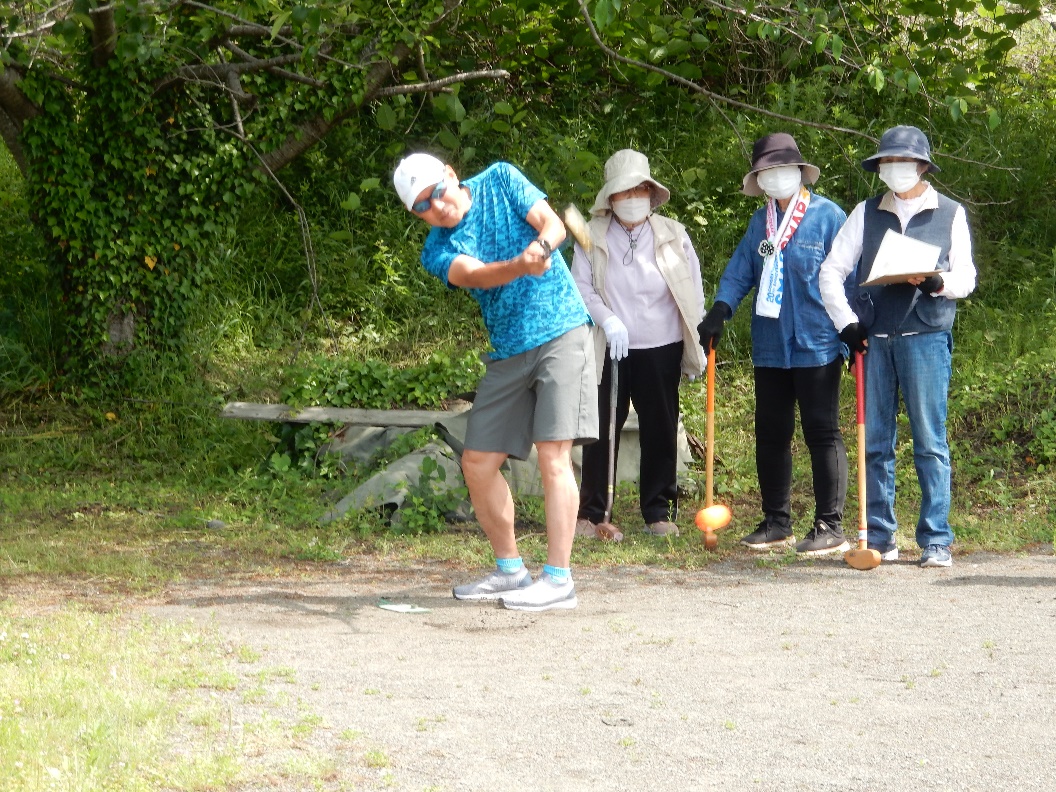 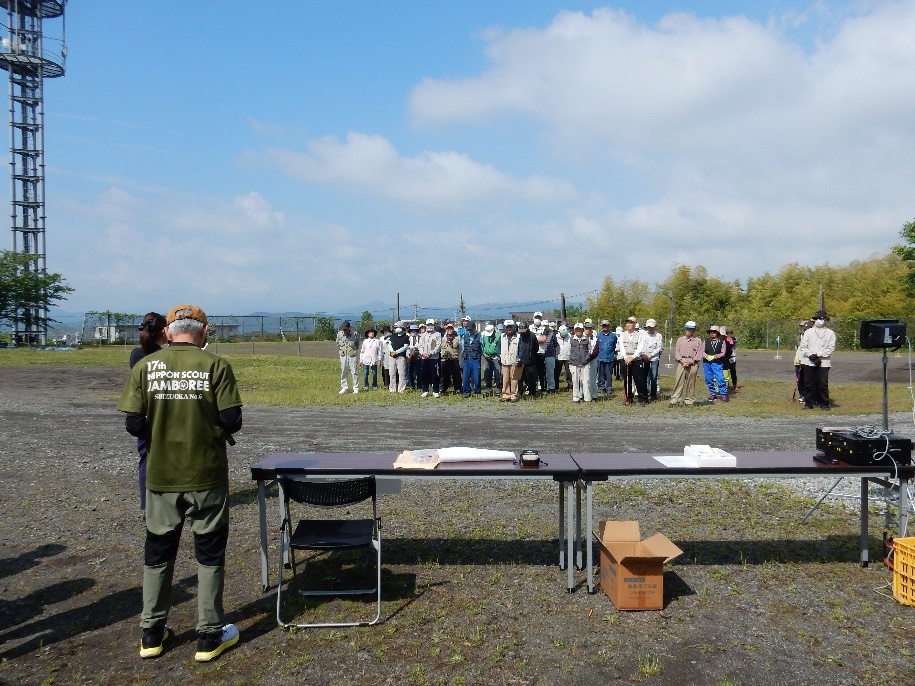 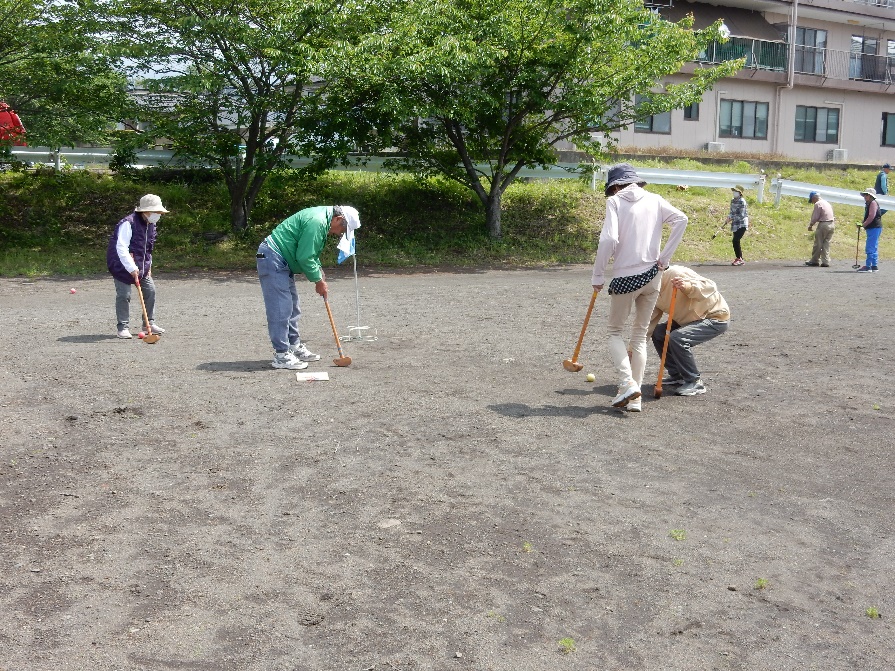 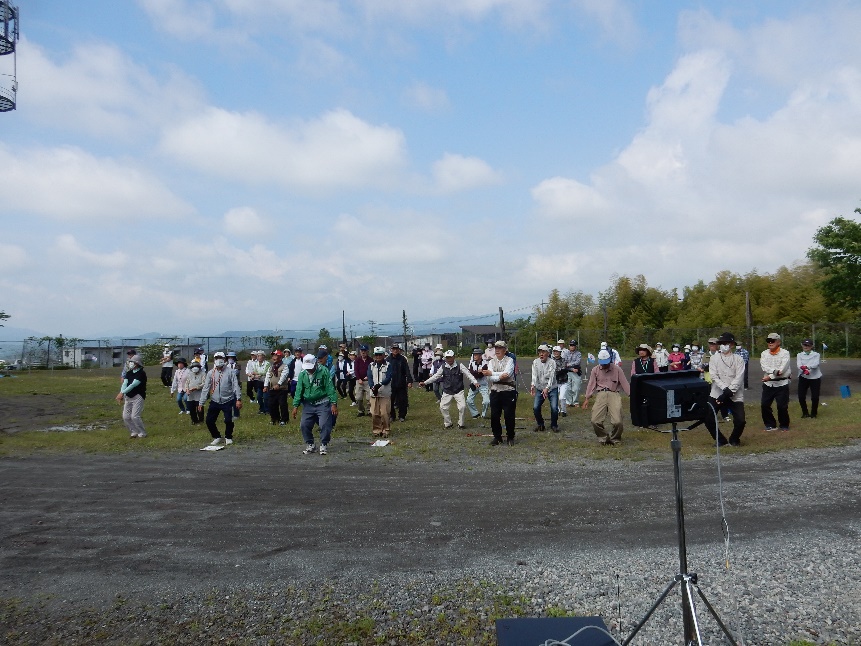 春季大会
会場；大岩３区グラウンド
日程；５月１７日
参加；７５名
健康づくり事業『輪投げ大会』の様子
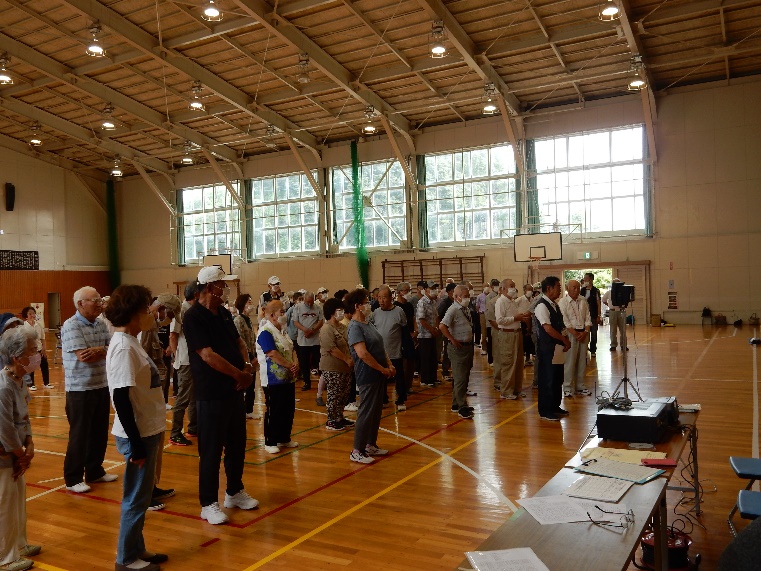 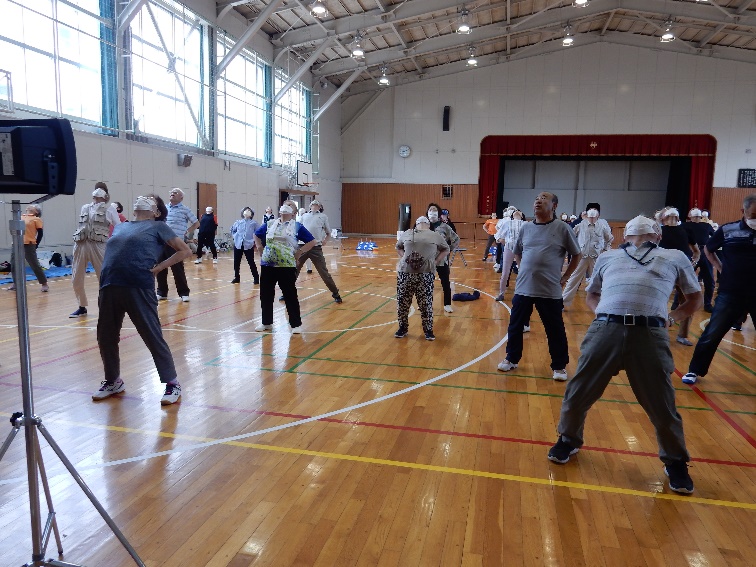 令和5年度春季大会

会場；富士根南小体育館
日程；令和５年６月１８日
参加；９７名
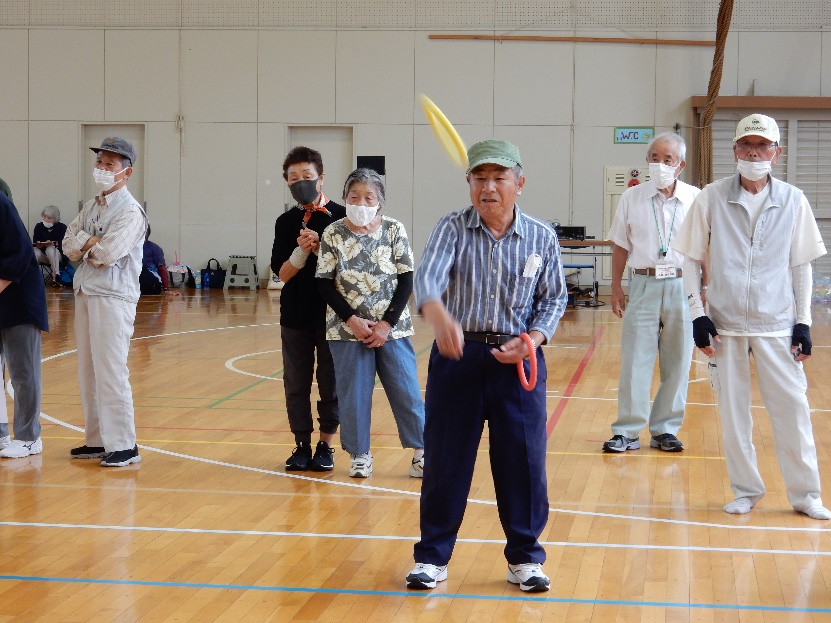 大会の様子
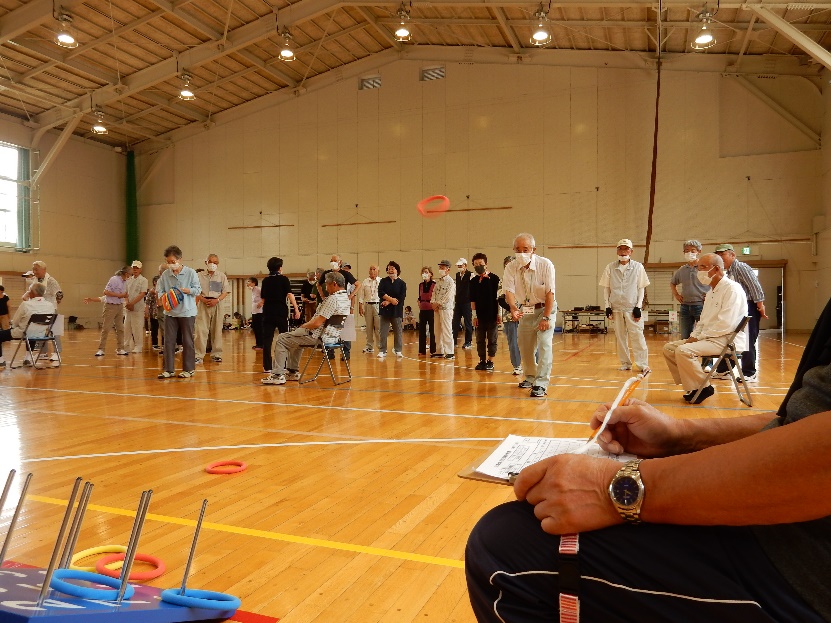 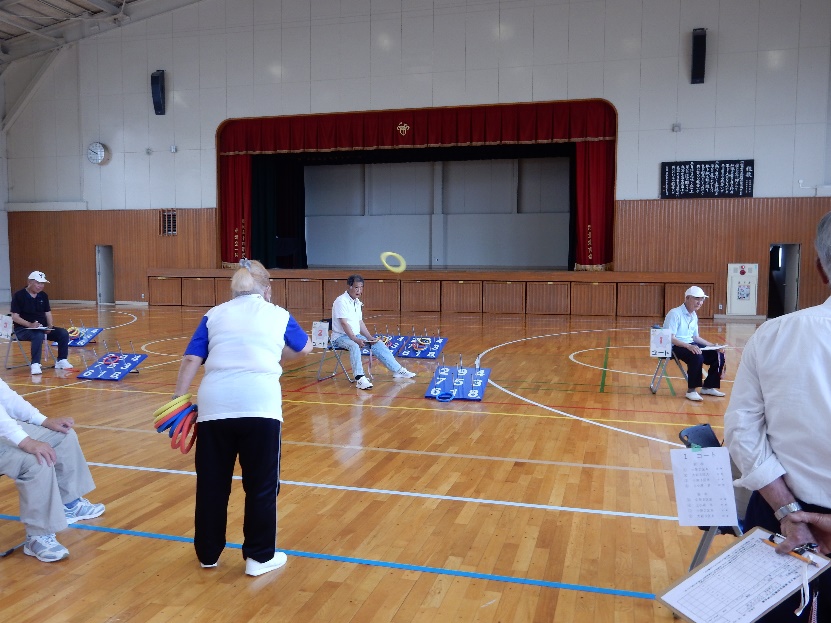 ②県老連応募事業
県老連の「推進事業」では、
　
　　　　１）ふじさんこ応援隊推進事業

　　　　２）地域支え合い活動推進事業
　　
　　　　　　　　　　　　の２項目を活用しています。
１）ふじさんっこ応援隊推進事業
目的・・・少子高齢化の中、高齢者の孤立化、子どもを狙った凶悪
　　　犯罪等社会問題が起きている。・・・・・・（　中略　）
　　　　高齢者の持つ豊富な知識と経験を活かし、社会全体で
　　　子育ての理想郷づくりを目的。

活動内容・・・支援活動メニューをとおしての交流活動
　　　　　メニュー
　　　　　　①遊びをとおして交流　②安全・見守り活動　③スポーツを
　　　　　　　　とおして　④地域行事の伝承　⑤他、・・・７項目ある。

　　この事業は、小泉３区シニアクラブ睦美会が取り組んでいる。
昨年の『ふじさんっこ応援隊事業』

　夏休みに、「スイカ割り」をメーンに紙芝居・バルーンアート
トランプゲームを行い、美味しいカレーライスをいただきました。
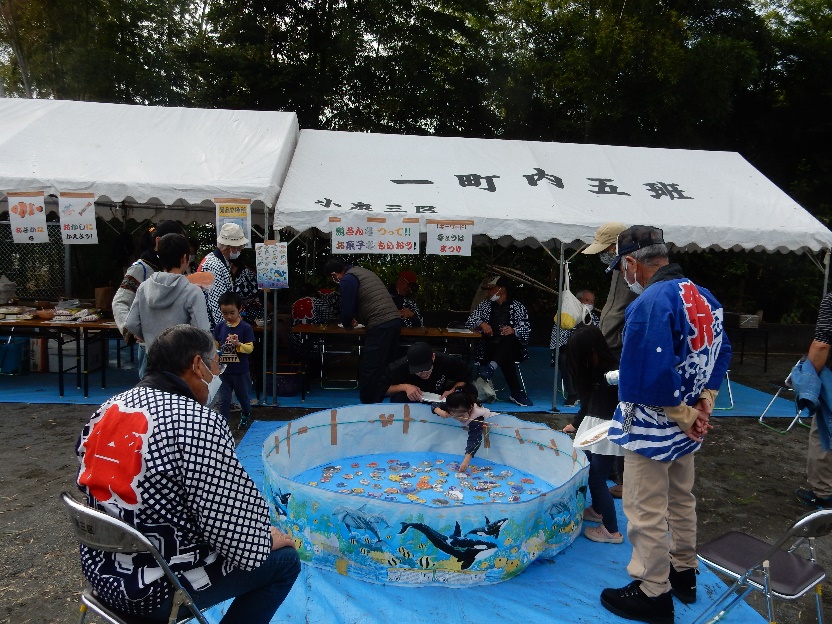 区まつりでは、魚つりゲームで
子供たちを楽しませた。
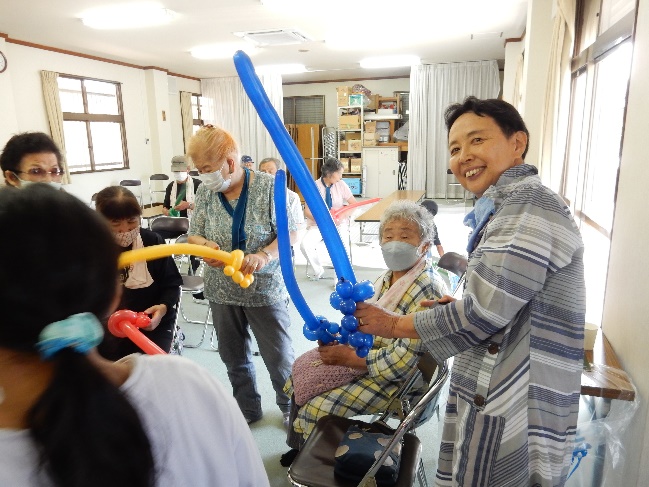 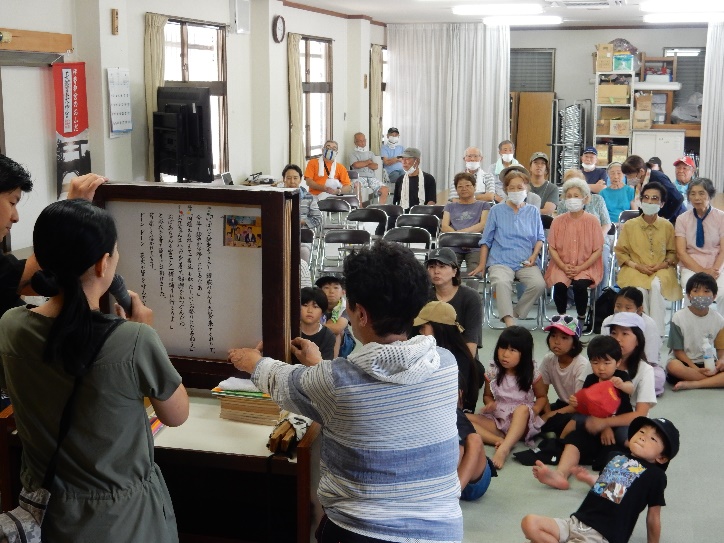 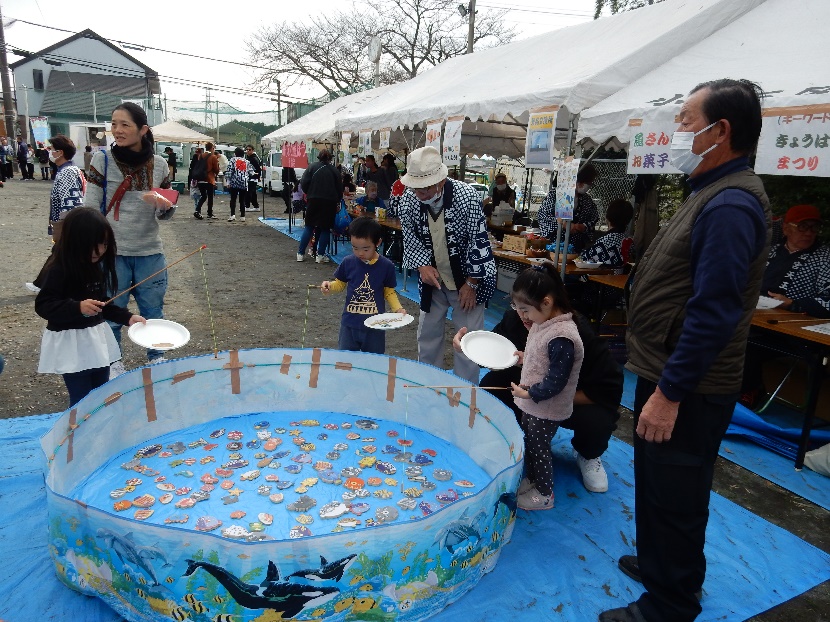 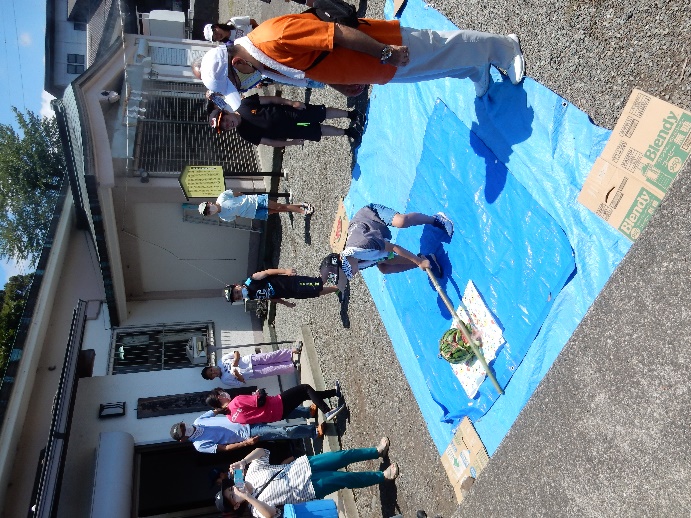 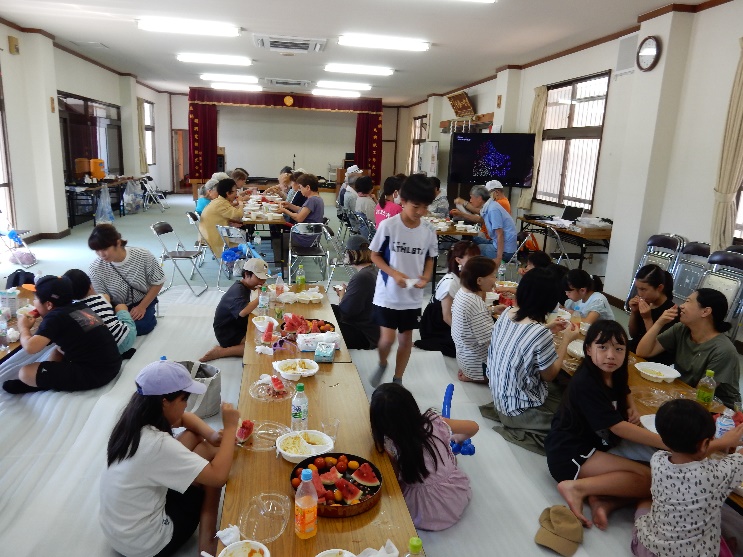 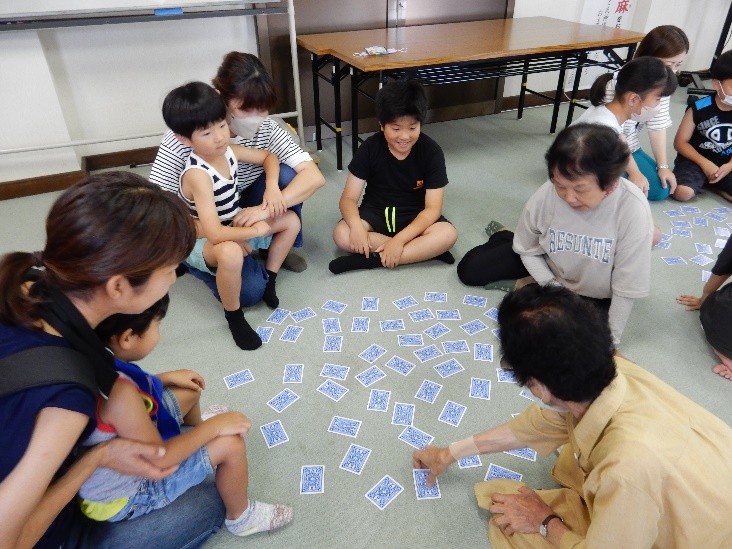 ２）地域支え合い活動推進事業
趣旨）　高齢者が、世代を超えてお互いを支え合う

　事業内容）
　　　　（１）安心・安全ネットワーク構築事業
　　　　　　　※地域高齢者同士の絆を高め、安全・安心なまちづくり
　　　　（２）地域環境改善推進事業
　　　　　　　※高齢者自身又は世代間連帯により、地域環境改善に取り組む
　根南支部会員の協力にて『シニア学校応援団』として、
　　　　　　　　　　　　　　　　　　　　　　　『学校応援団』を手伝う!!
スーパーシニア
　学校応援団
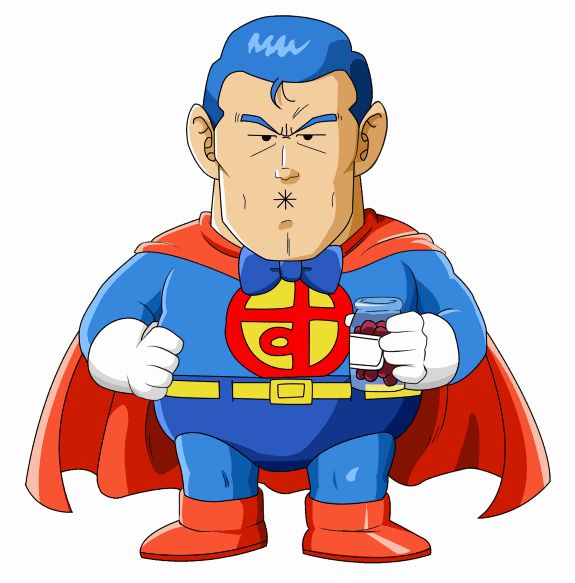 学校応援団
地域支え合い・・・
地域
(学校応援団)
応援内容；

・環境整備応援
・クラブ活動応援
・家庭科授業応援
・その他
　授業見守り、下校時の見守り
　学校からの依頼事項
保護者
学
校
連帯・協力
目的；学校における
　生活の安全・安心
　安定した環境づくり
６月の『花植え、草刈り応援』風景
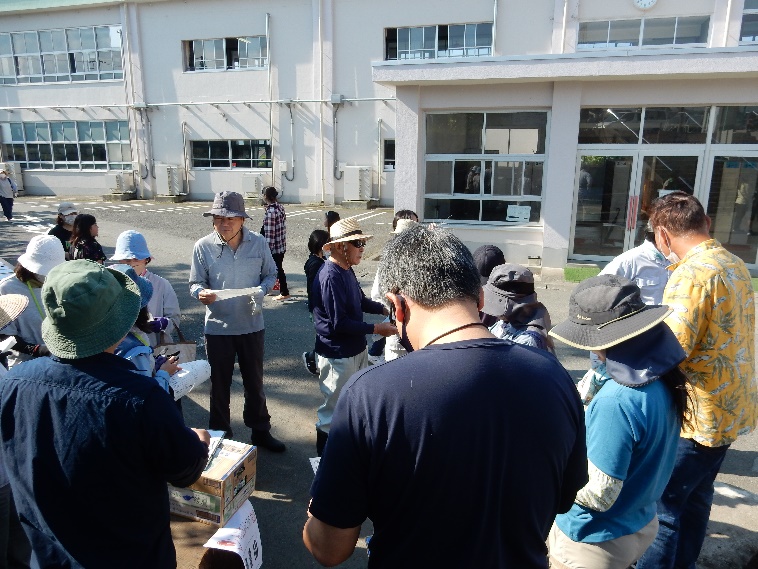 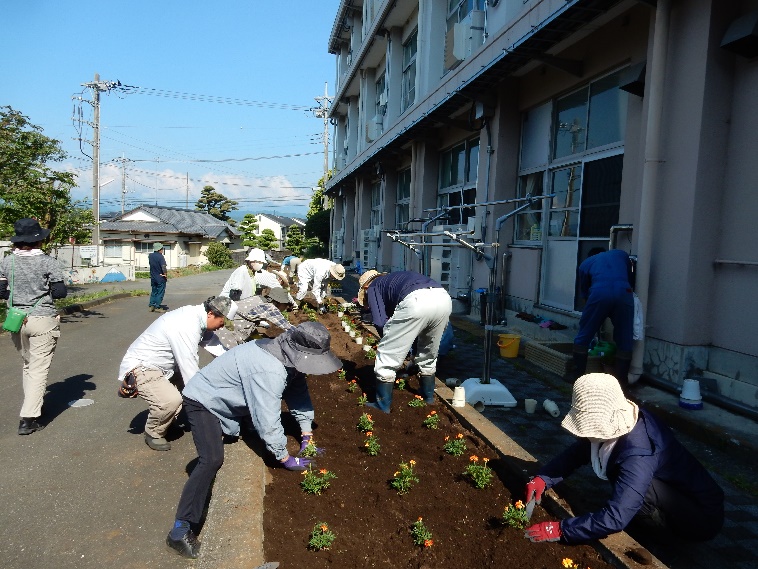 草取り　たいへん！
作業前ミーティング
花植え作業
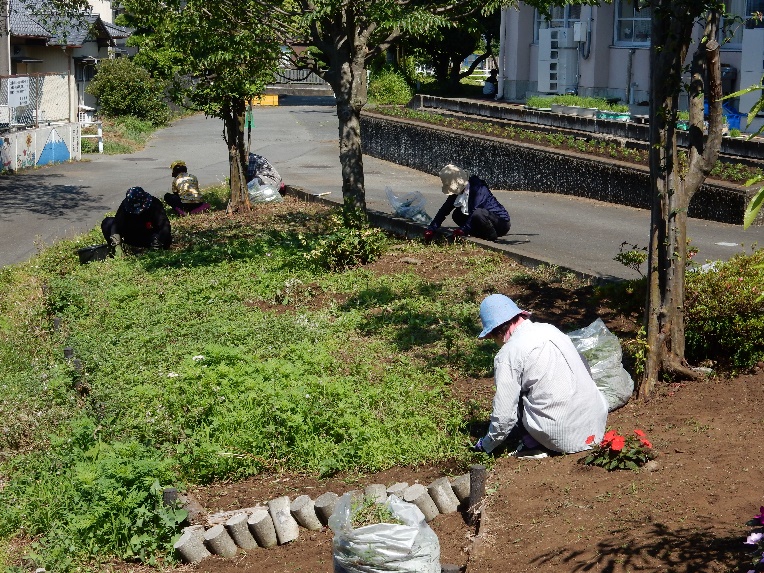 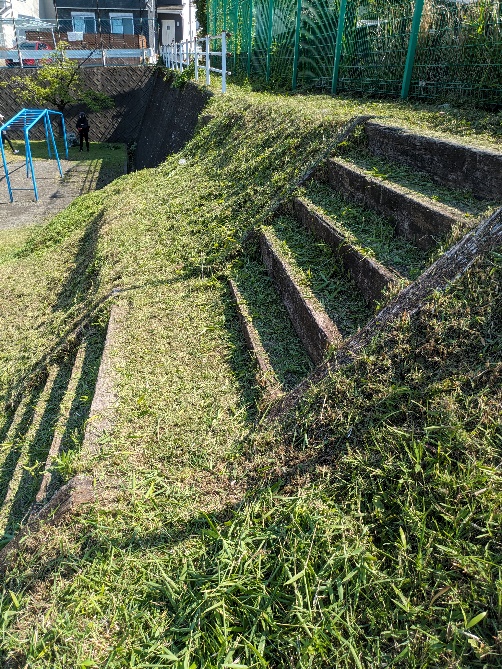 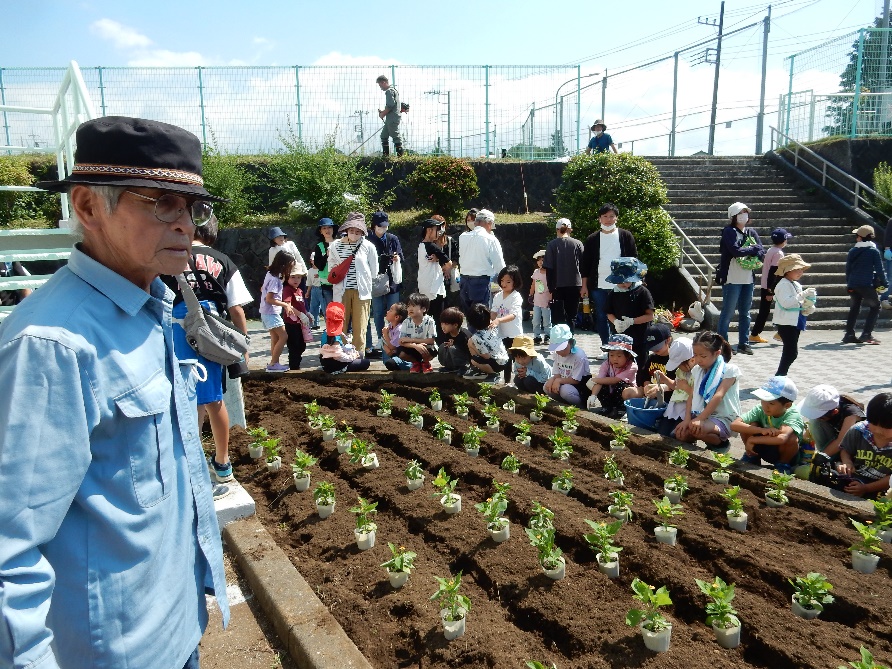 一年生に花植え作業指導
　花はやさしく植えてね
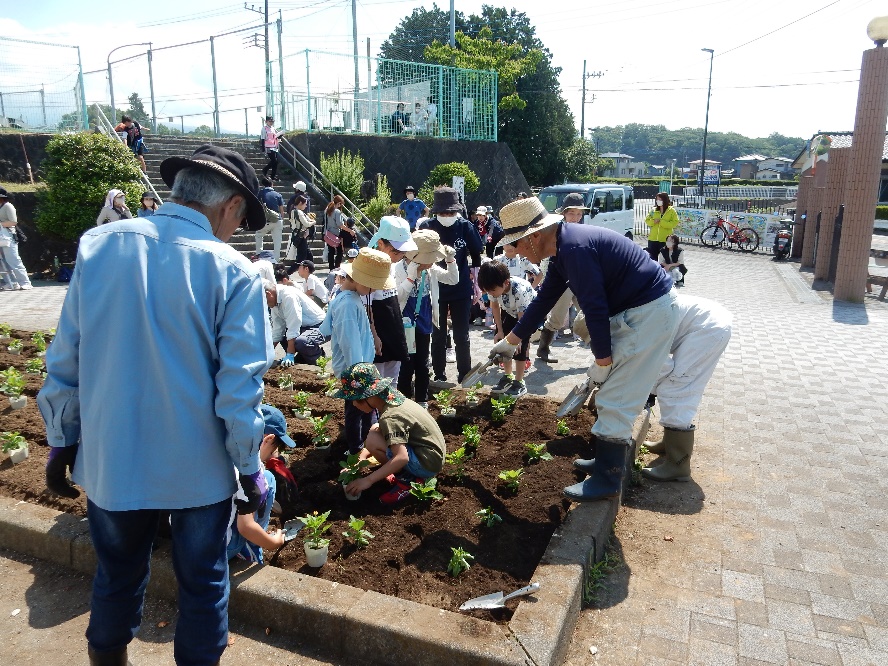 校庭の土手も
　きれいになりました
②地域に根差した【活動支援】
活　動　内　容

　　・区民館の清掃　・区民館トイレ掃除　　　　
　・グラウンド整備、除草
　・地域の神社、お宮、天王社などの清掃
　・源道寺駅前トイレ掃除　
　・地域道路の清掃奉仕　
　・花壇の美化、草花の手入れ
　　など、地域の添った活動の支援
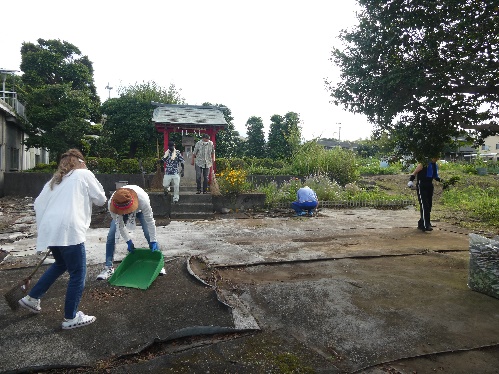 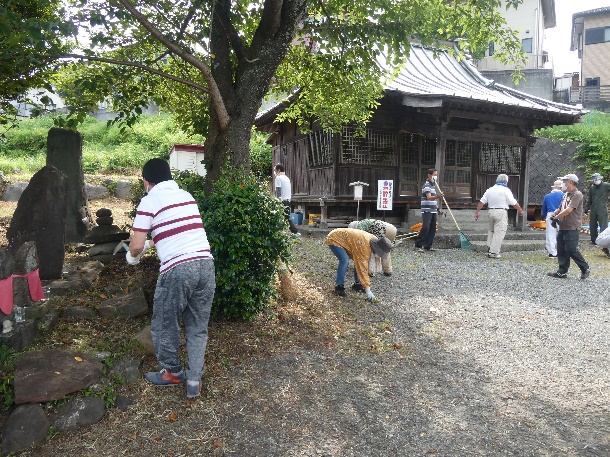 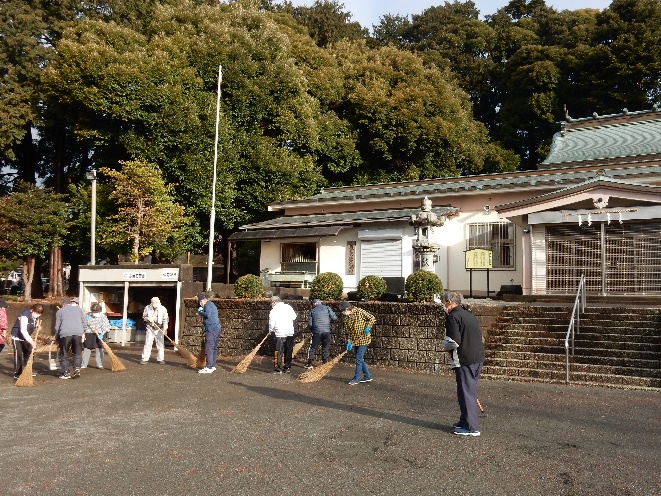 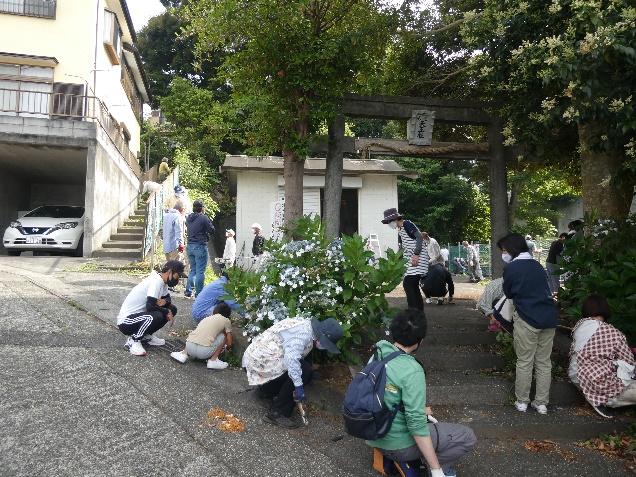 地域に、根付いた地道な活動
　・清掃・花壇の手入れ
　・登下校の見守りなどの、防犯・安全安心活動
　・祭りごとへの参加
　・地域にある施設・寺社などの美化活動
　・その他、シニアクラブでできる奉仕活動
その他
役員会の開催
　根南支部では、１回／月「支部役員会」を実施している。
　毎月開かれる『常任理事会』の翌日に「根南支部役員会」

最後に
　・シニアクラブは、区行事運営にも大きな役割を果たしている。
　・シニアとジュニアとの関りを持つ活動をする。　
　・シニアが地域を盛り上げ、それがクラブの発展につながります。
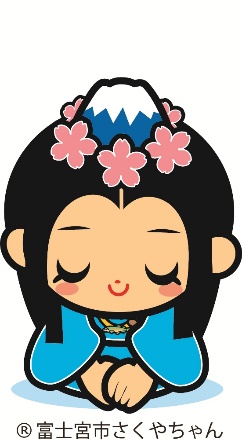 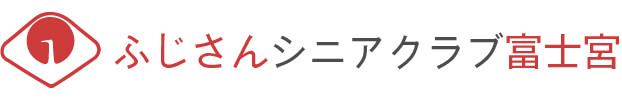 御静聴
ありがとう
ございました
ＦＳＣ富士宮富士根南支部
なかだ　いくみ